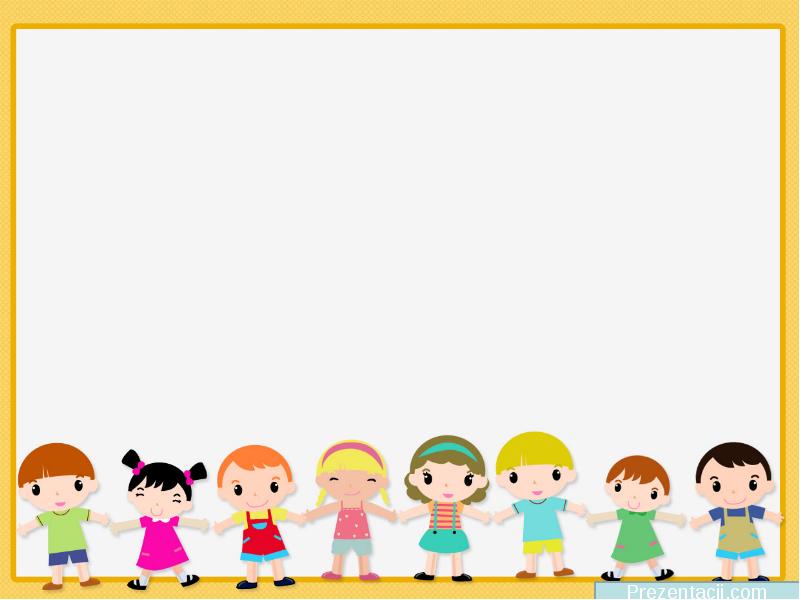 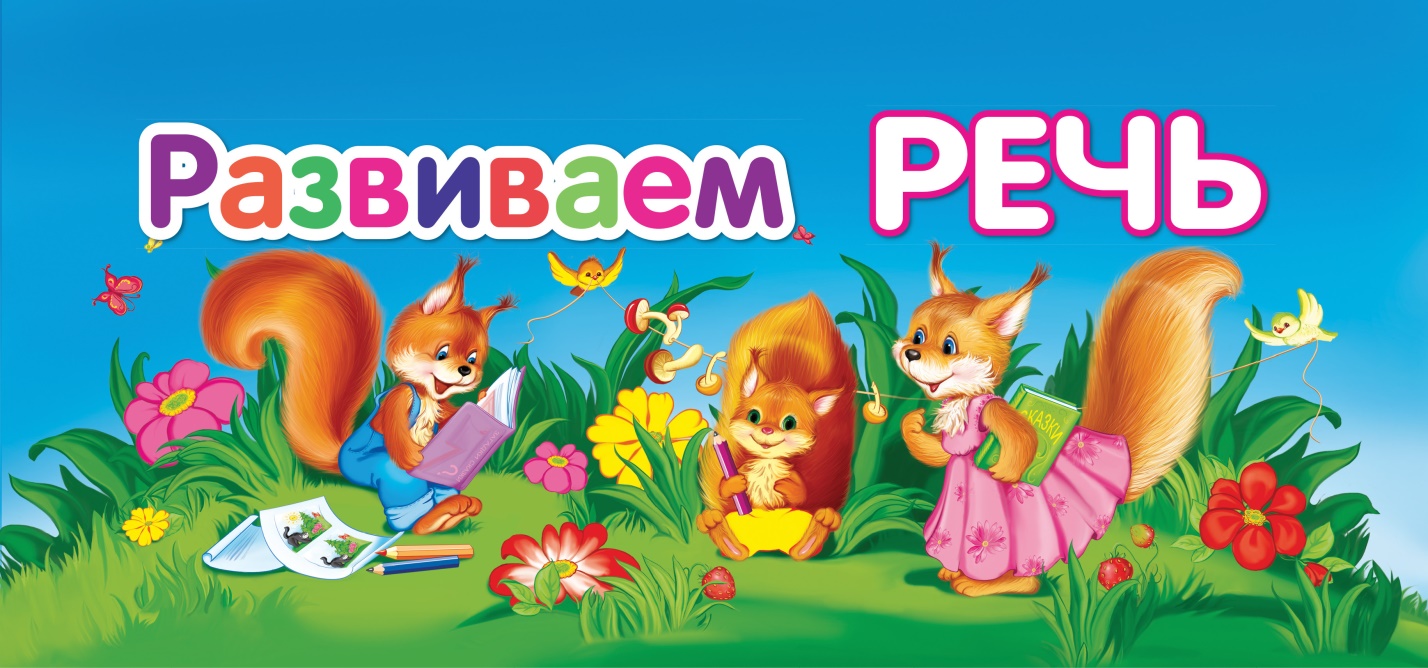 через дидактическую  игру
                                                                               Воспитатель: Резвякова З.А.
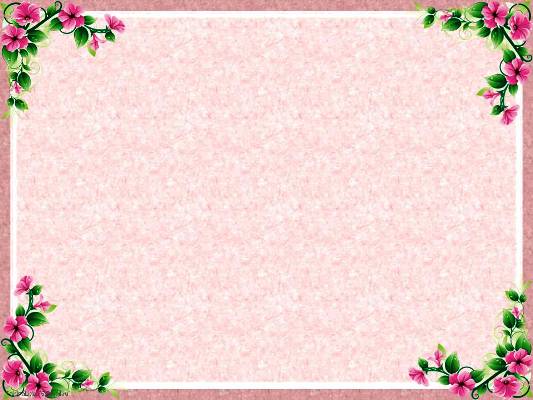 Правильная речь - важнейшее условие всестороннего полноценного развития детей. Чем богаче и правильнее речь ребенка, тем легче ему высказывать свои мысли, тем шире его возможности в познании окружающей действительности, содержательнее и полноценнее отношения со сверстниками и взрослыми, тем активнее осуществляется его психическое развитие.
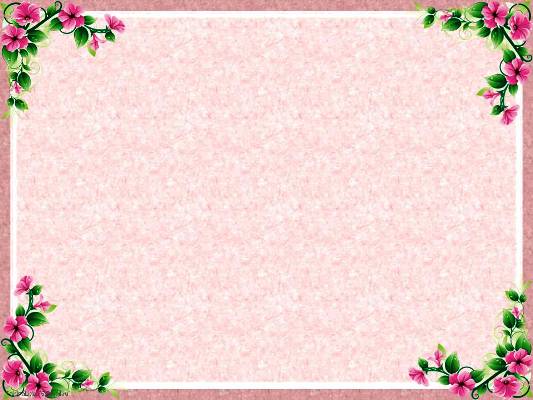 Речь необходимо формировать и развивать в комплексе с общим развитием ребенка. Решить эту задачу помогают дидактические игры, которые являются не только игровым методом обучения  детей дошкольного возраста, но и самостоятельной игровой деятельностью, а также средством всестороннего развития ребенка.
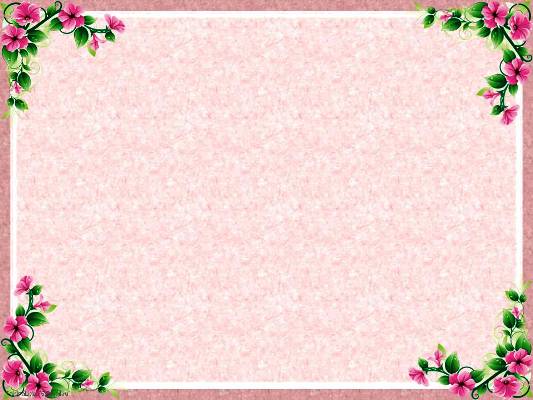 Дидактическая  игра-прекрасное средство обучения и развития, используемое при усвоении любого программного материала. А также при самостоятельной деятельности. Специально подобранные игры и упражнения дают возможность благоприятно воздействовать на все компоненты речи. В игре ребенок получает возможность обогащать и закреплять словарь, формировать грамматические категории. Развивать связную речь, расширять знания об окружающем мире, развивать словесное творчество, развивать коммуникативные навыки.
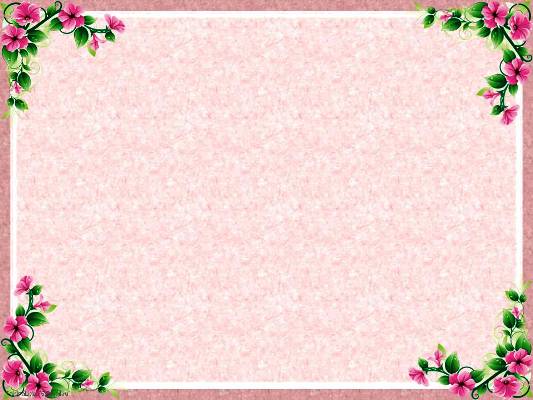 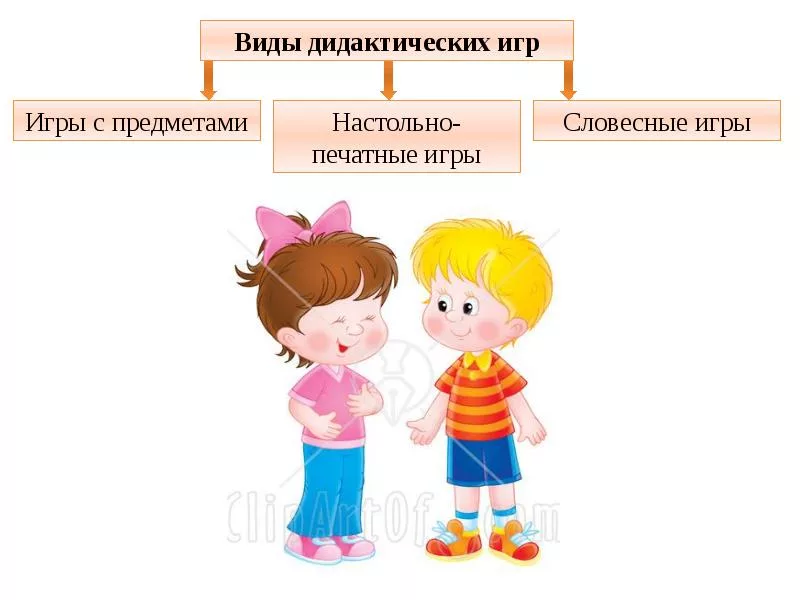 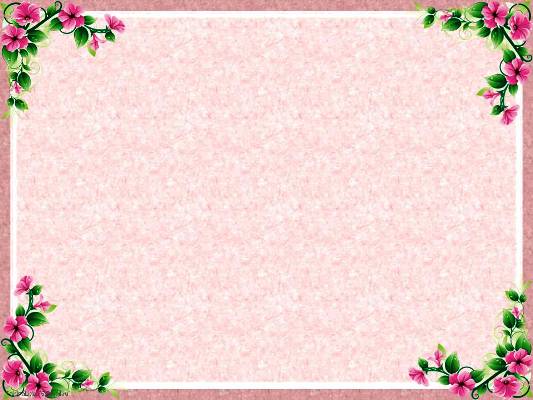 Дидактические  игры  направленные  на развитие речи, которые  можно использовать  в работе с детьми . Их можно использовать в совместной деятельности с детьми, как с группой детей, так и индивидуально
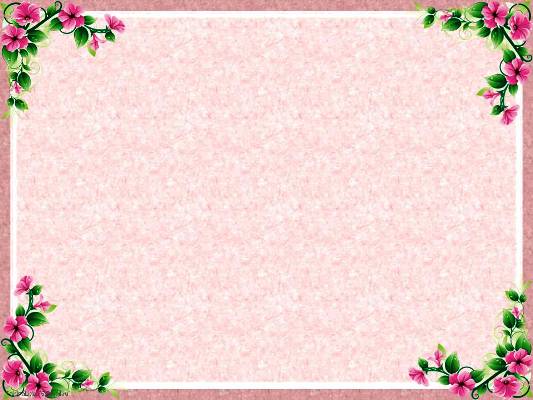 Игры с предметами: «Чудесный мешочек», «Волшебный    сундучок», «Магазин игрушек»
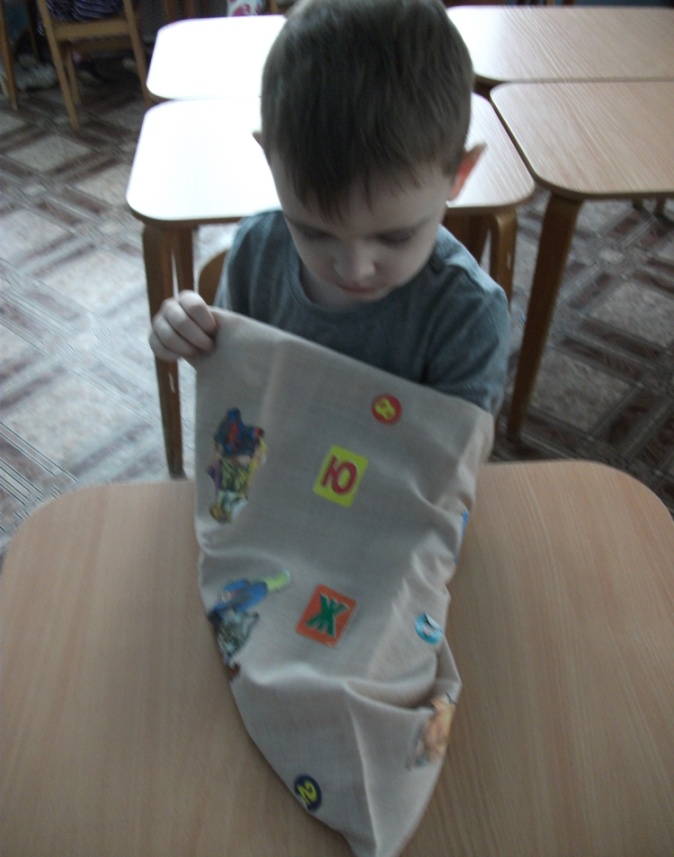 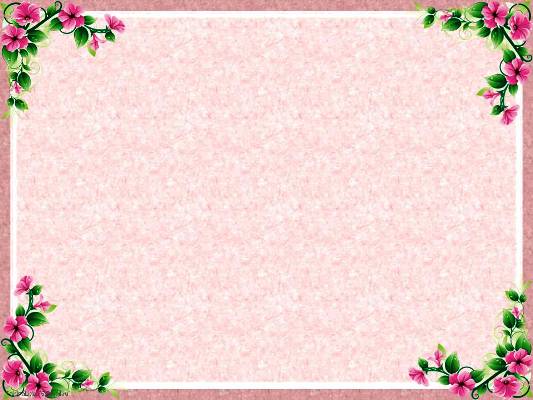 Игры с мячом:                                                                                                                                      на умение образовывать существительные при  помощи уменьшительно-ласкательных суффиксов : «Скажи ласково», «Большой - маленький».
- на активизацию глагольного словаря: «Кто может совершить эти действия», «Кто как передвигается?», «Что происходит в природе?».
расширение словаря за счет прилагательных : «Что бывает круглым», «Чья голова», «Из чего сделано?».
 - расширение словарного запаса:                                                                                                                      «Я знаю 5 имен девочек» (городов, рек, стран…)                                                                        « Я иду в поход и беру с собой…», «Обобщающие понятия»
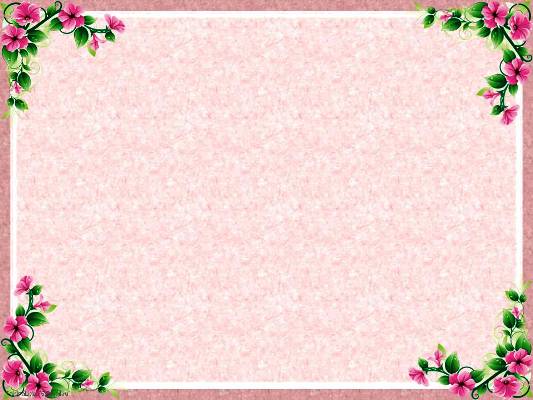 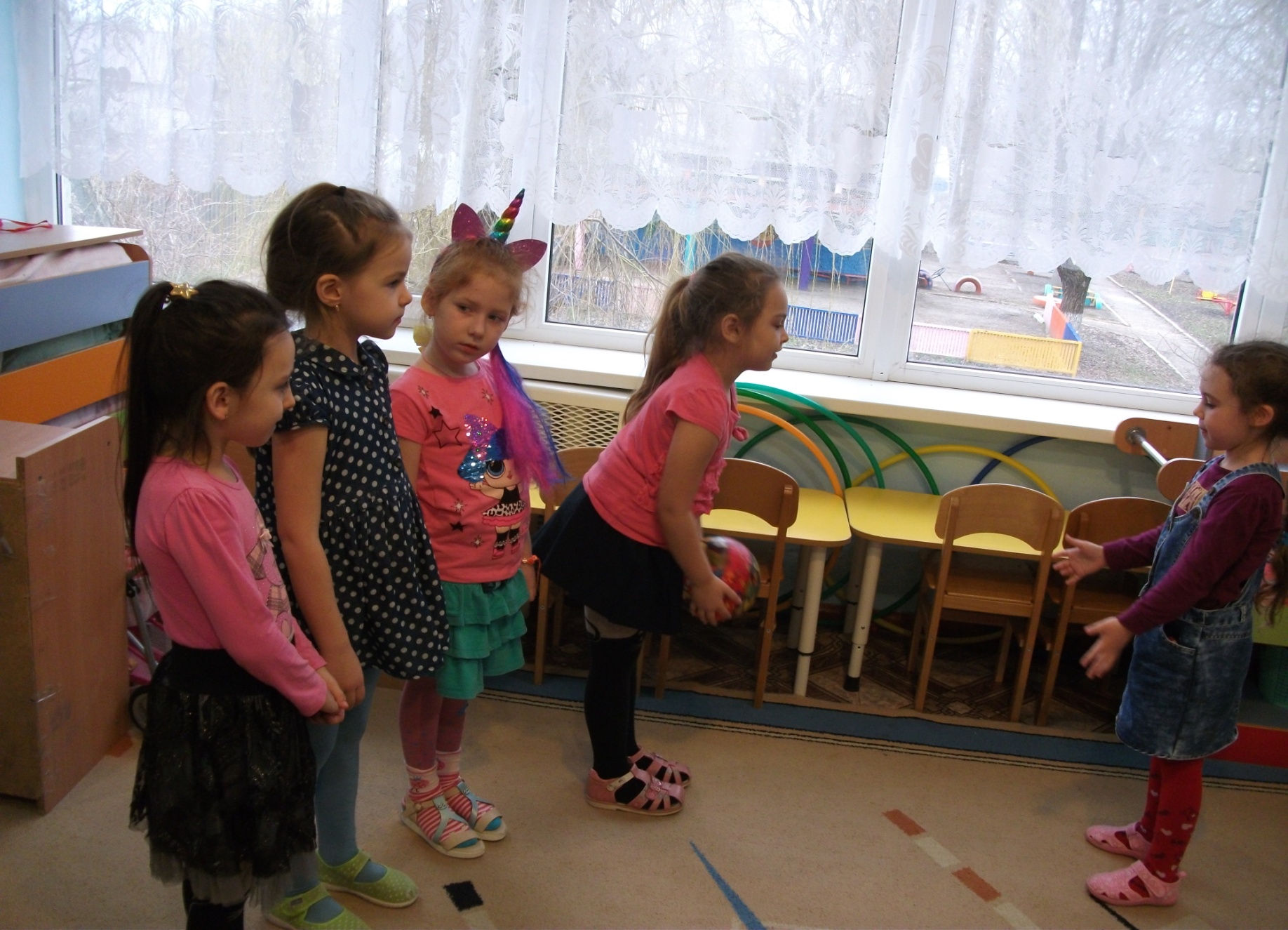 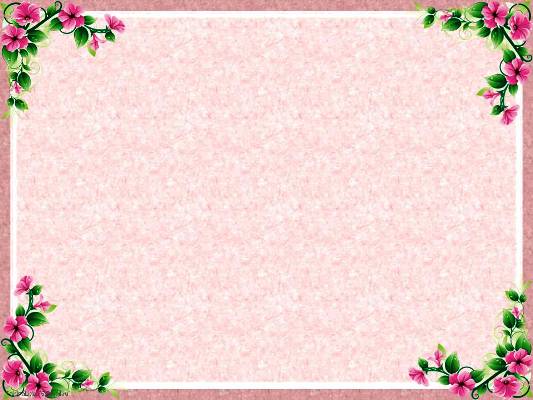 Настольно-печатные игры: «Рассели по домикам», «Веселая азбука», «Где спрятались буквы», «Лото»…
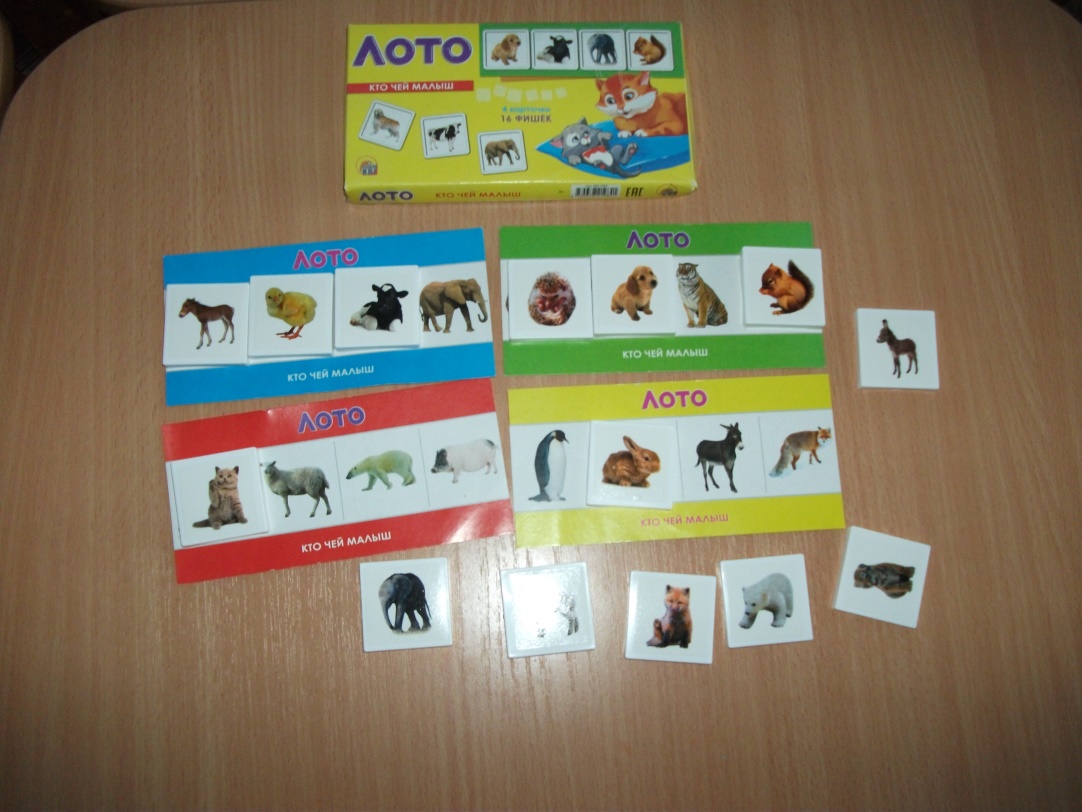 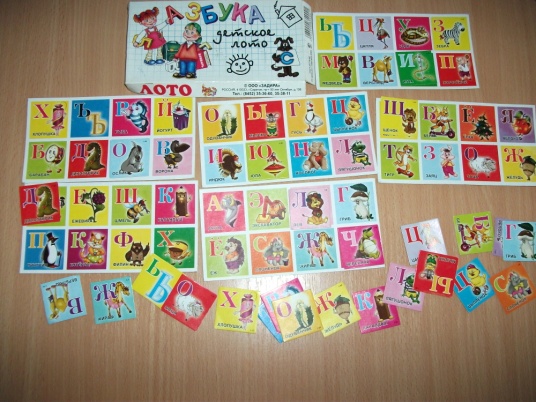 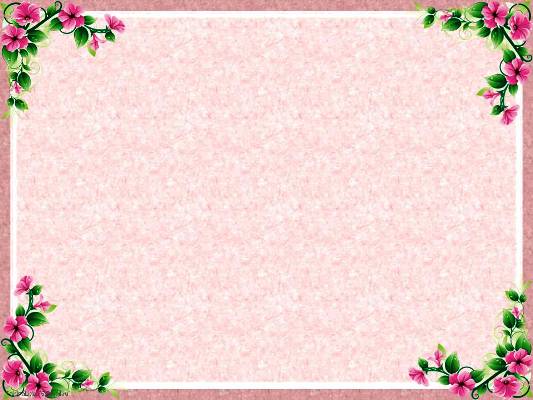 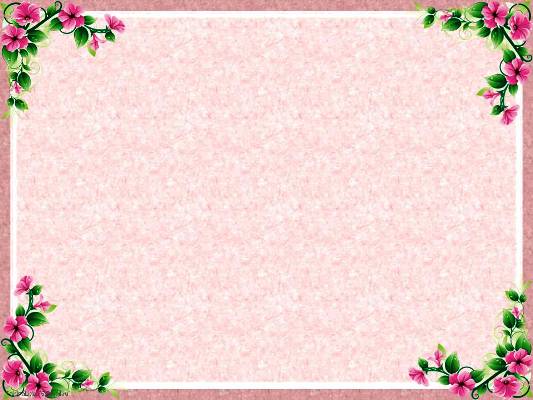 «Волшебный коврик»
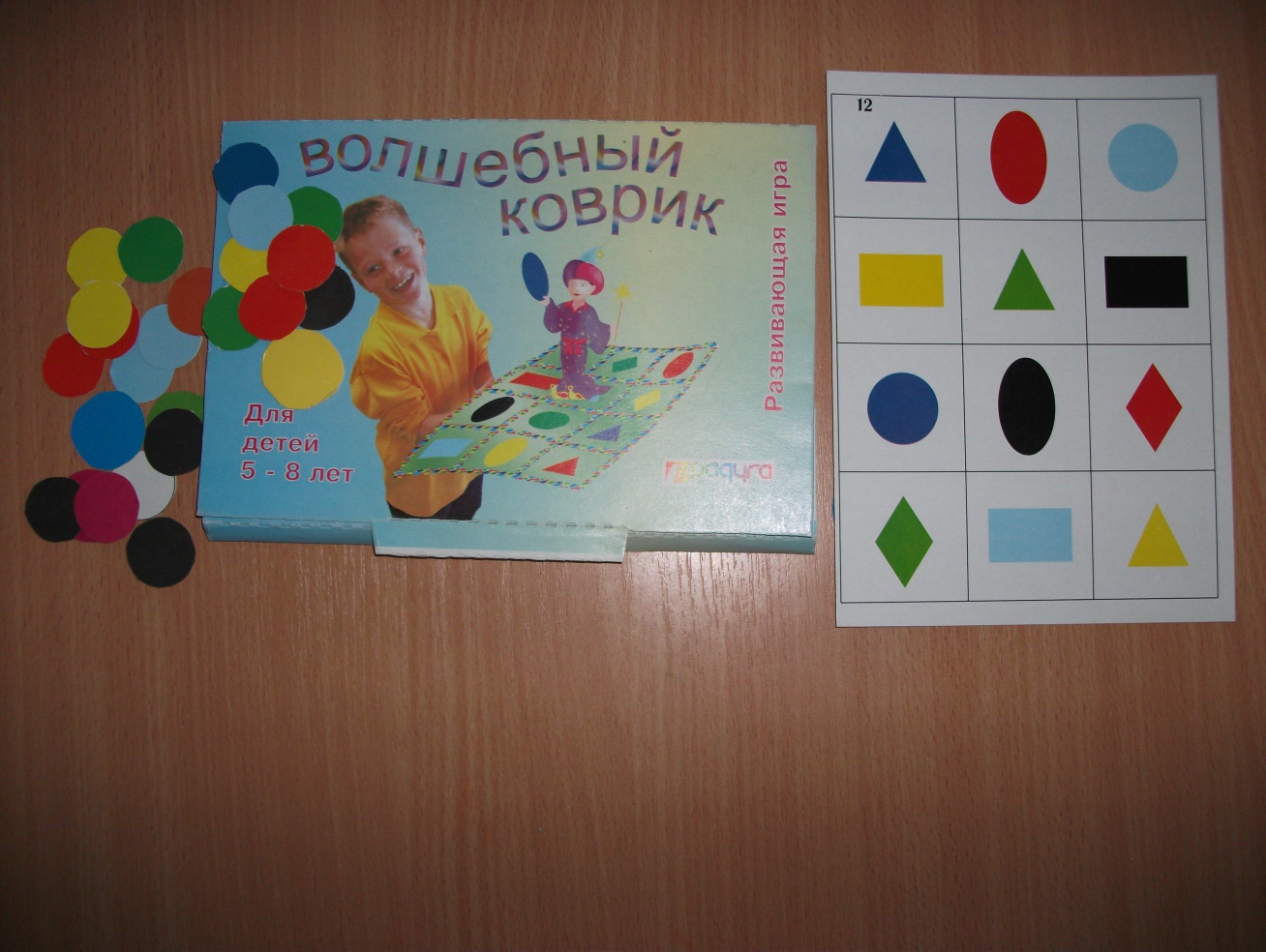 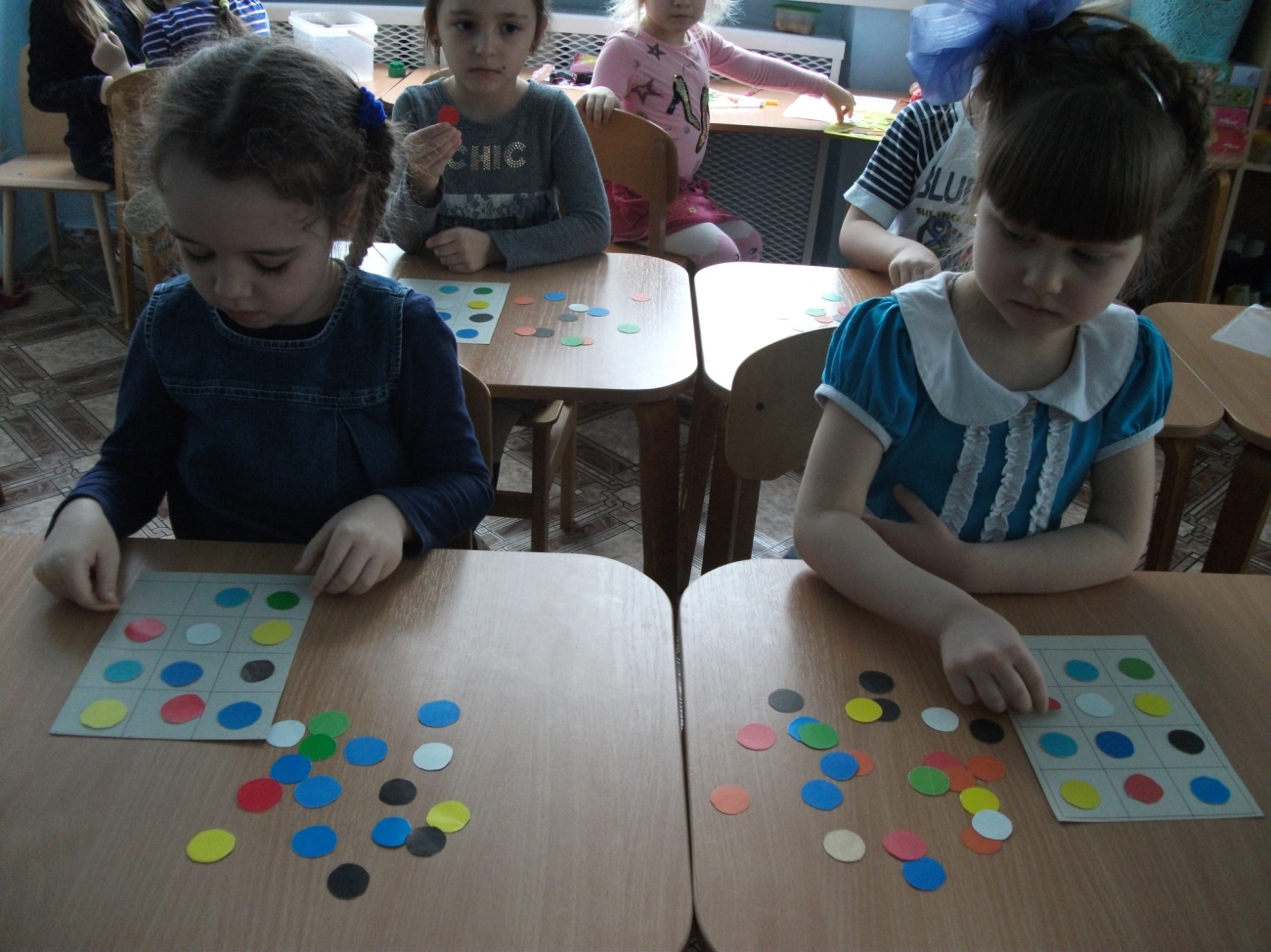 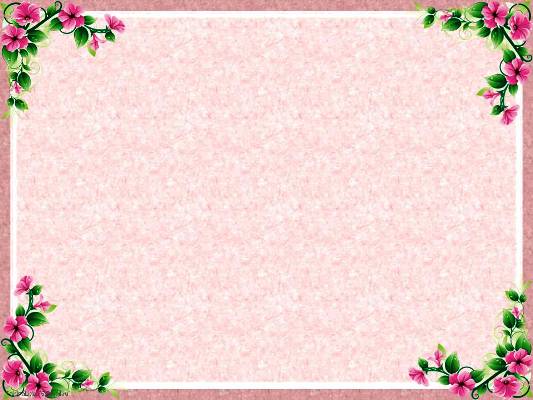 «Какой одинаковый  первый звук»
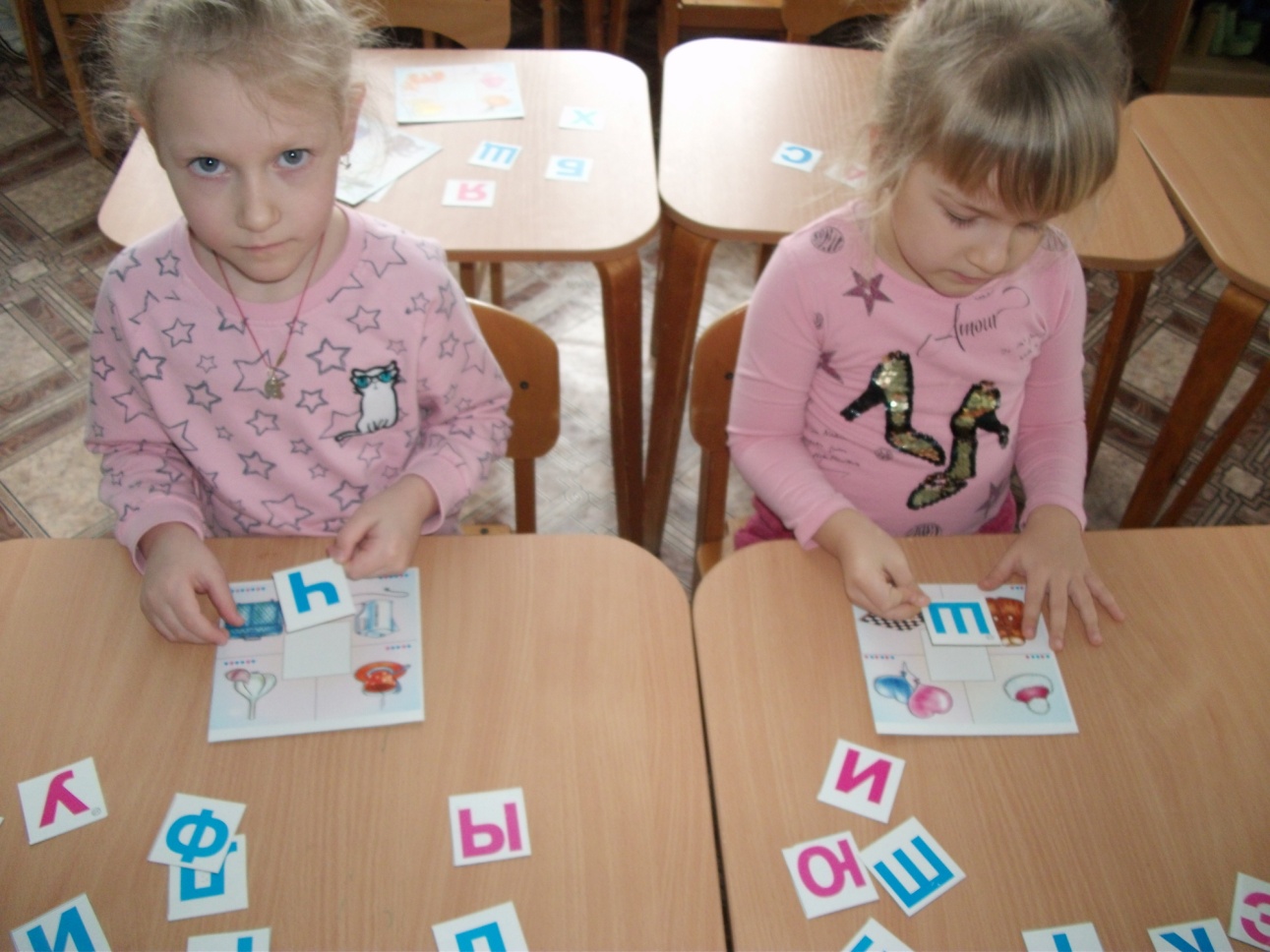 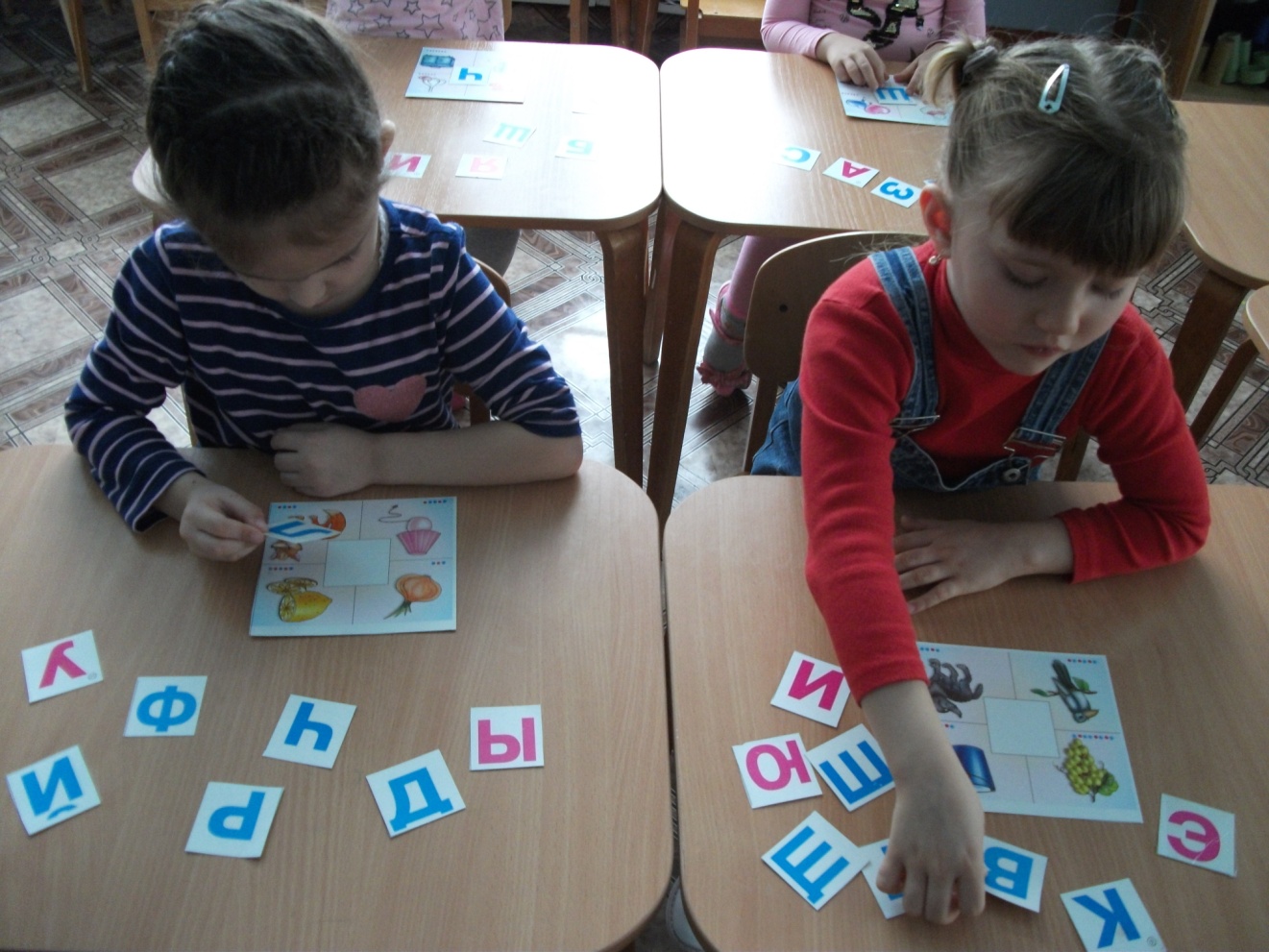 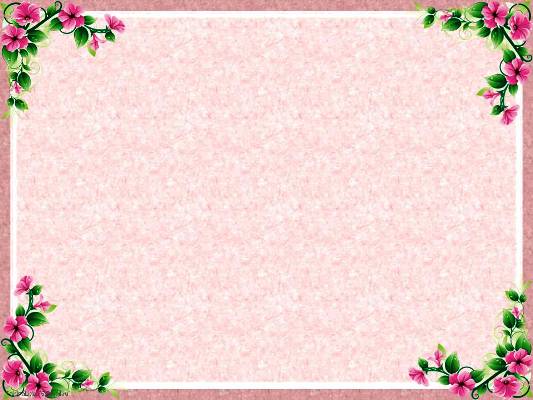 Для развития и закрепления навыка слогового анализа хорошо использовать многофункциональное пособие «Поезд». В первом вагоне едут предметы, в названии которых один слог, во втором – два слога, в третьем – три и т.д.
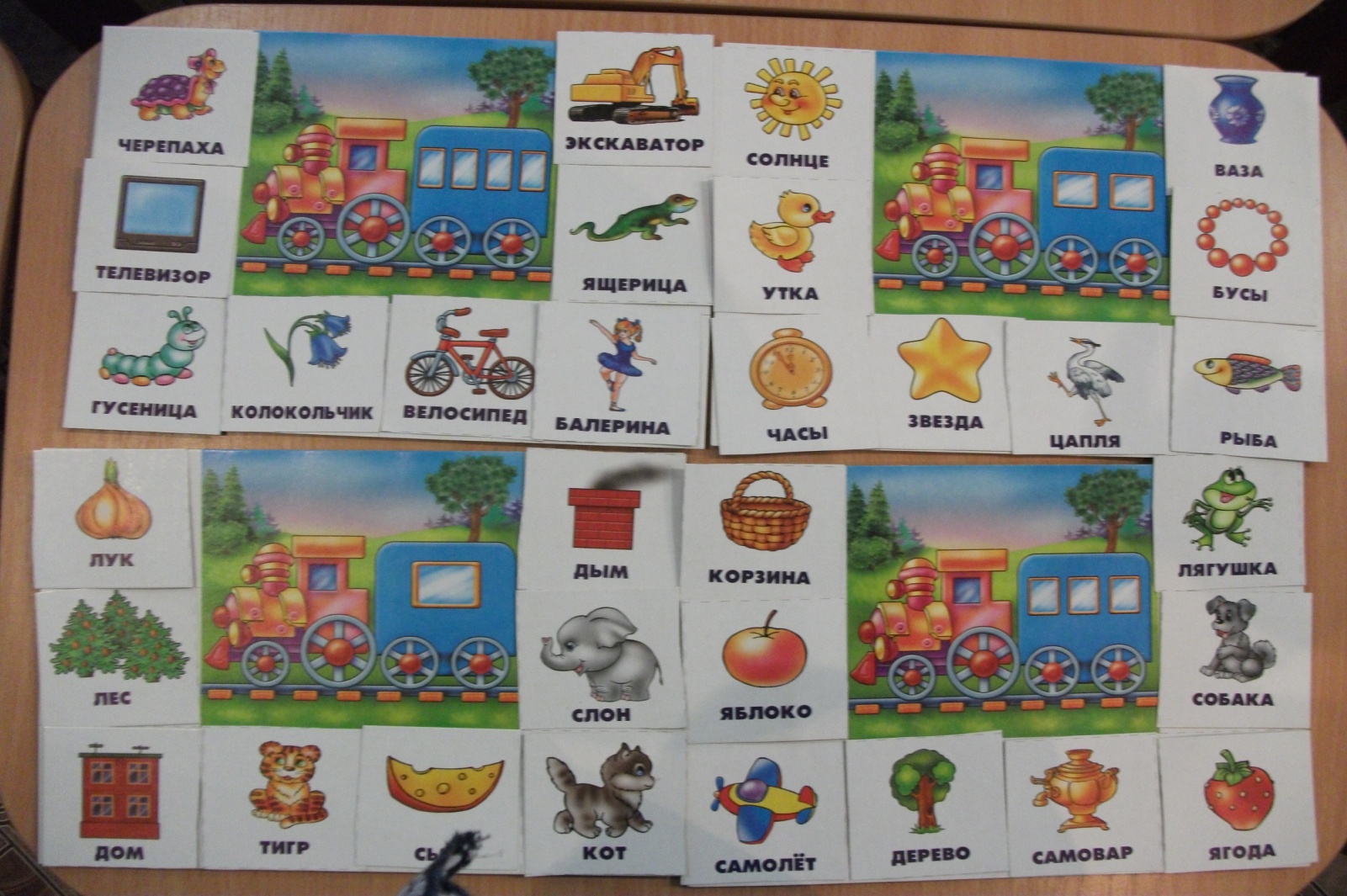 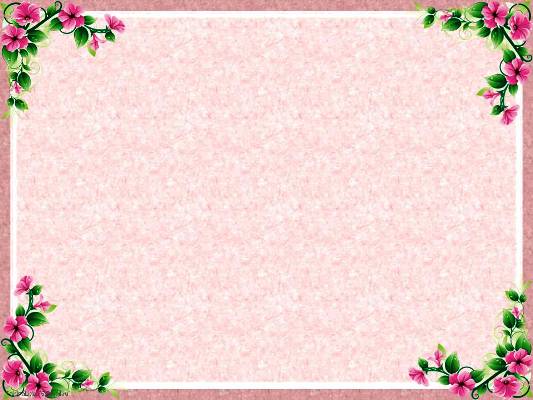 Составь предложение по сюжетным картинкам
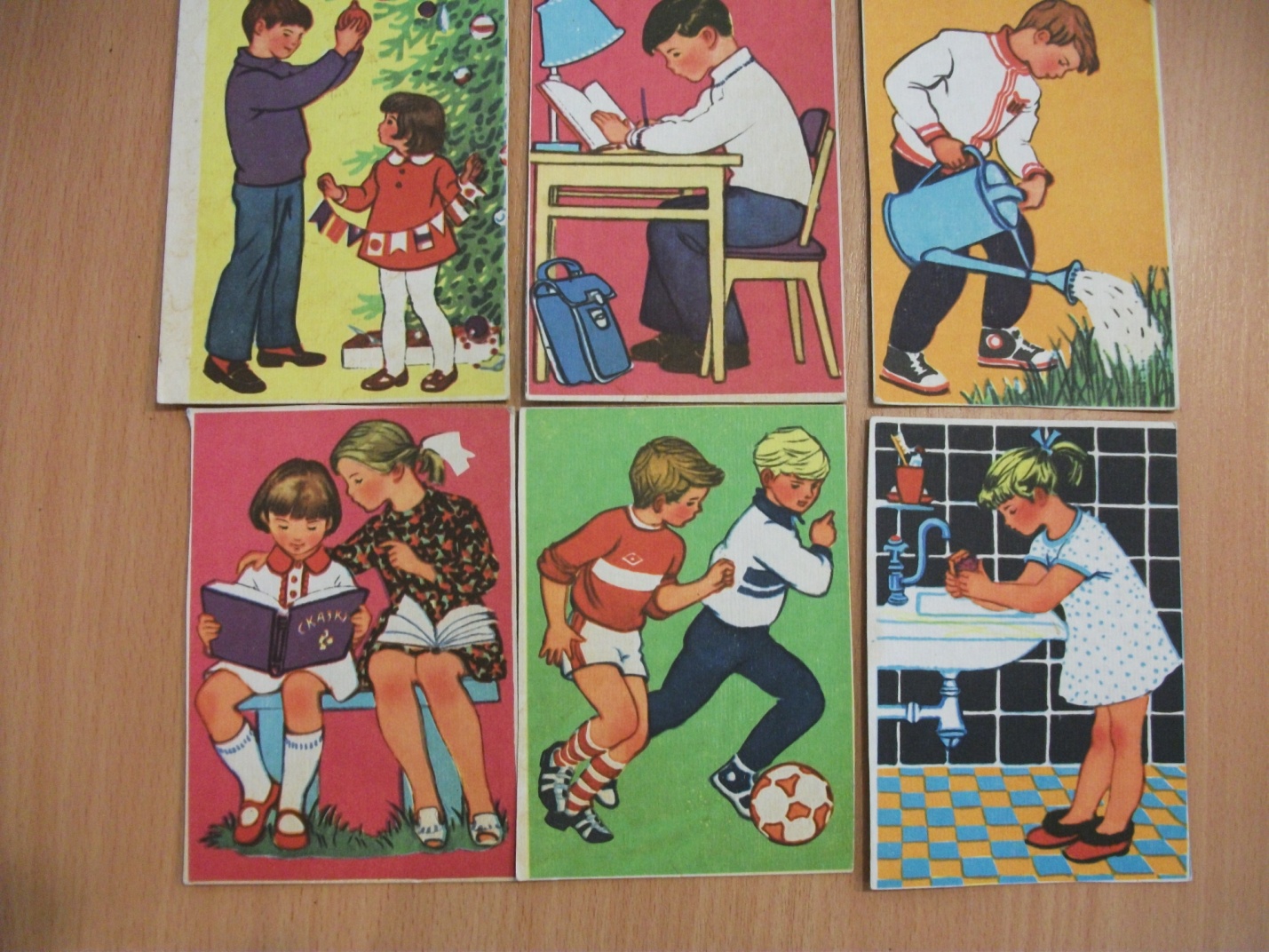 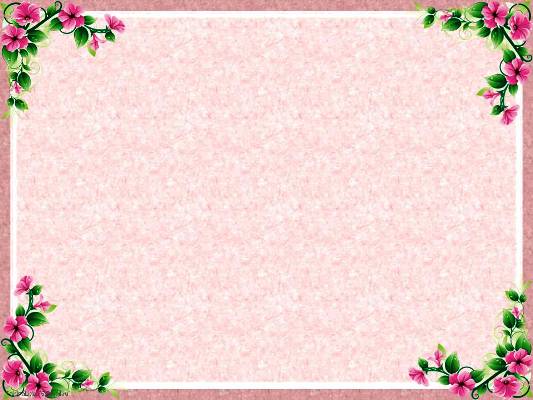 Составь рассказ по серии картинок.
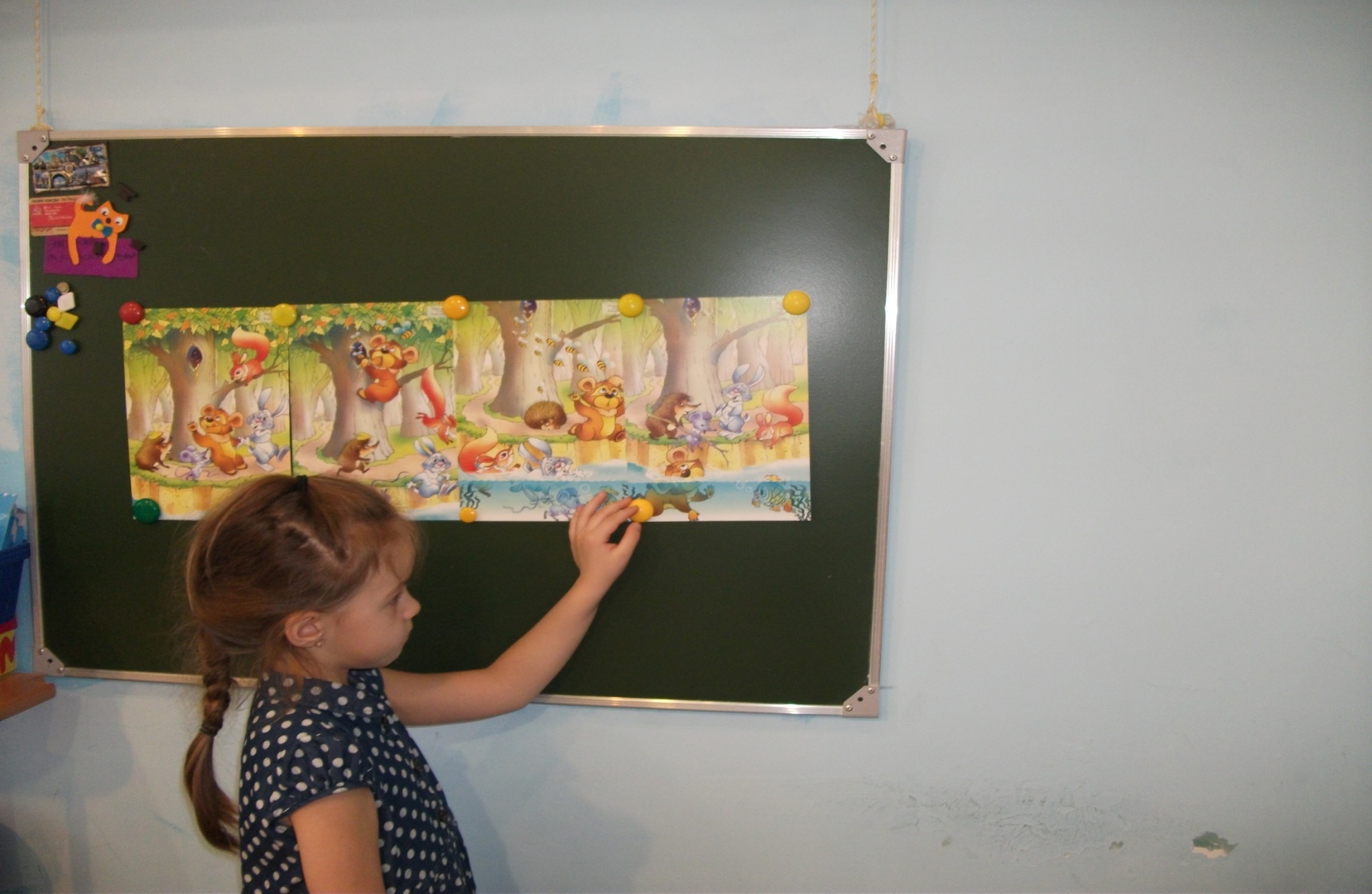 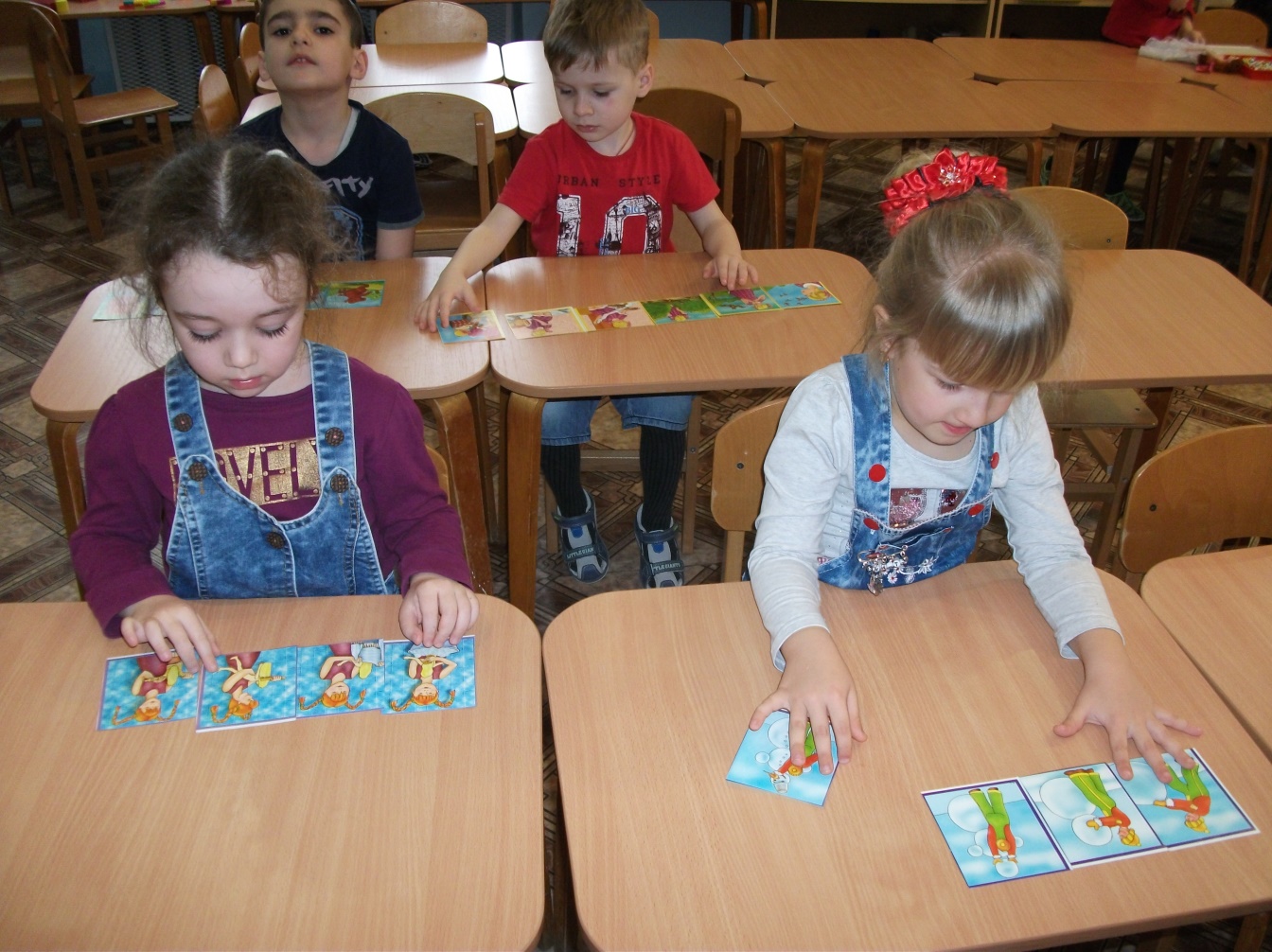 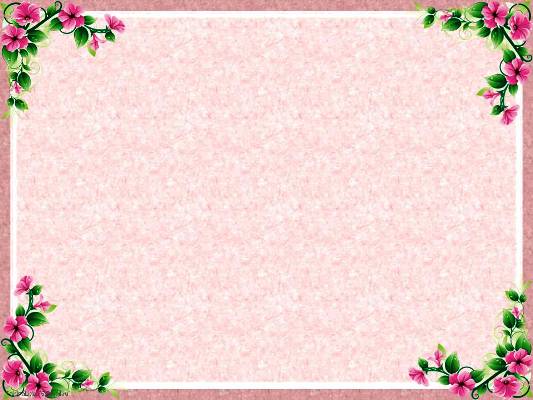 Составление рассказа по картине
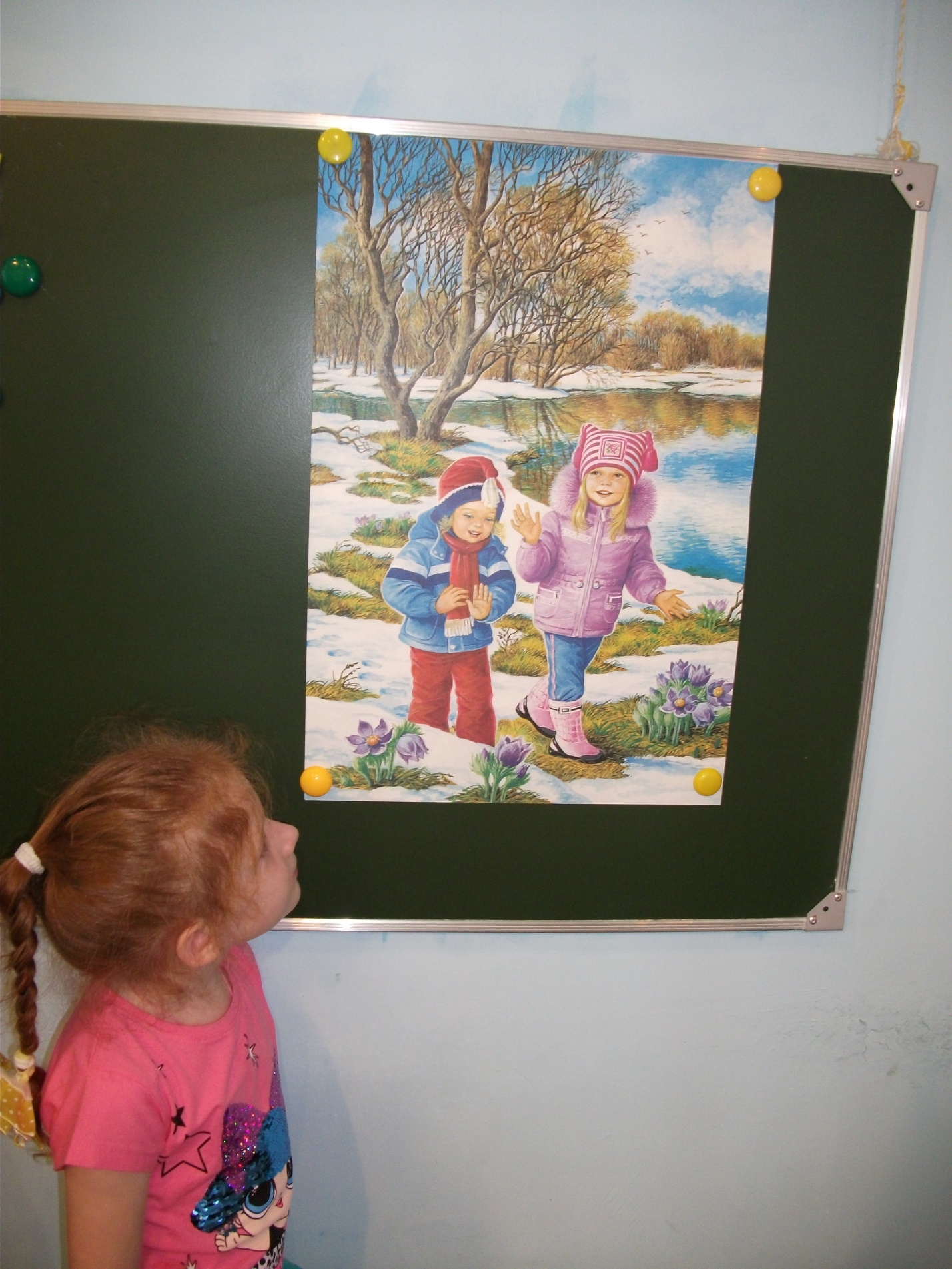 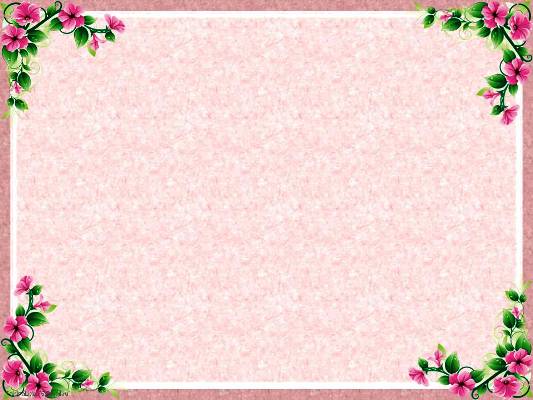 Прочти слово  по первым буквам
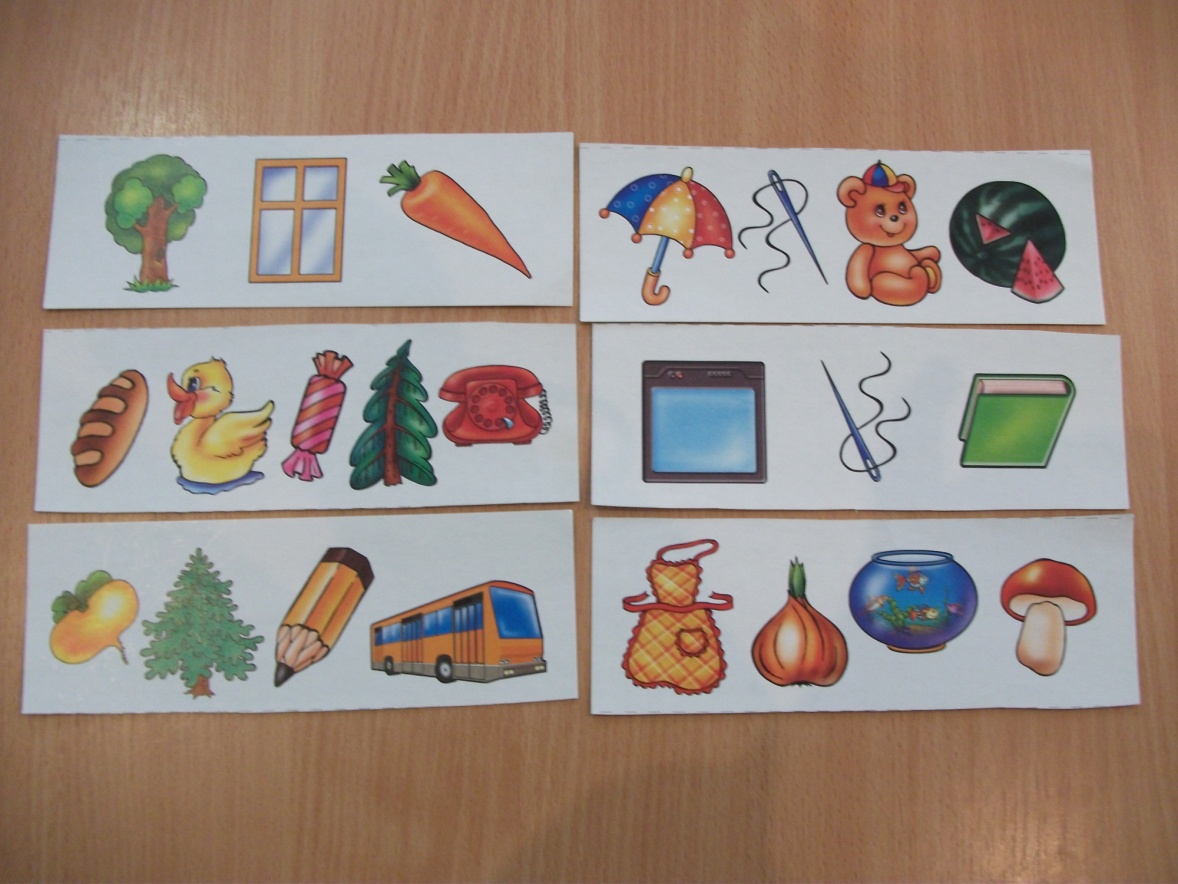 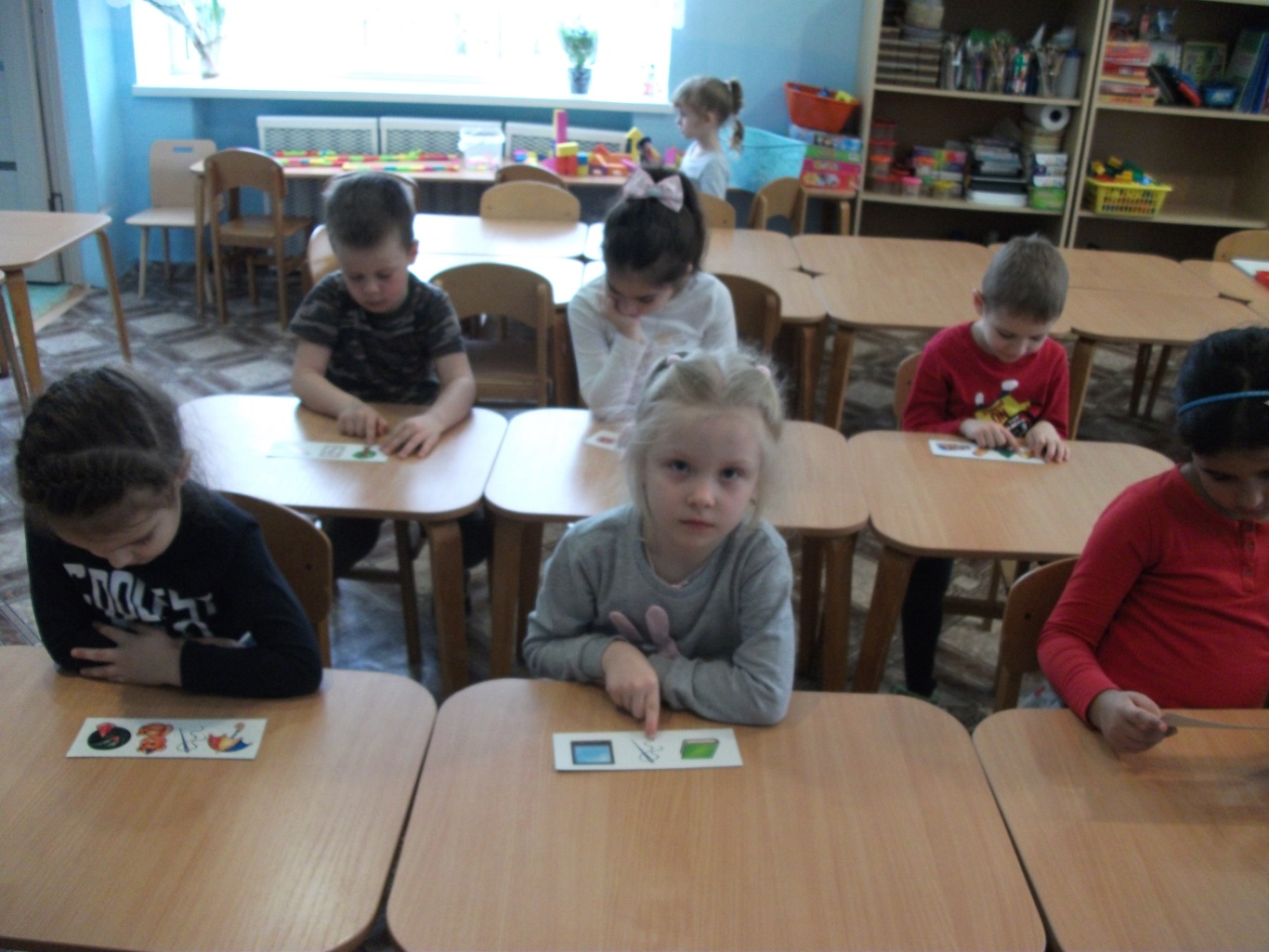 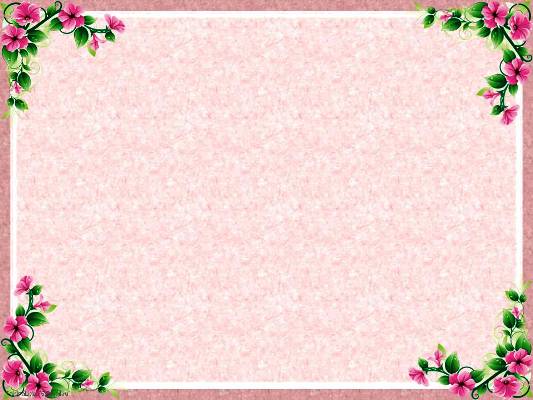 Словесные игры «Закончи слово», «Закончи предложение», «Назови первый звук в слове», «Цепочка слов», « Четвертый лишний», «Кто больше?», «Услышишь - хлопни», «Нужное слово», «Эхо»..
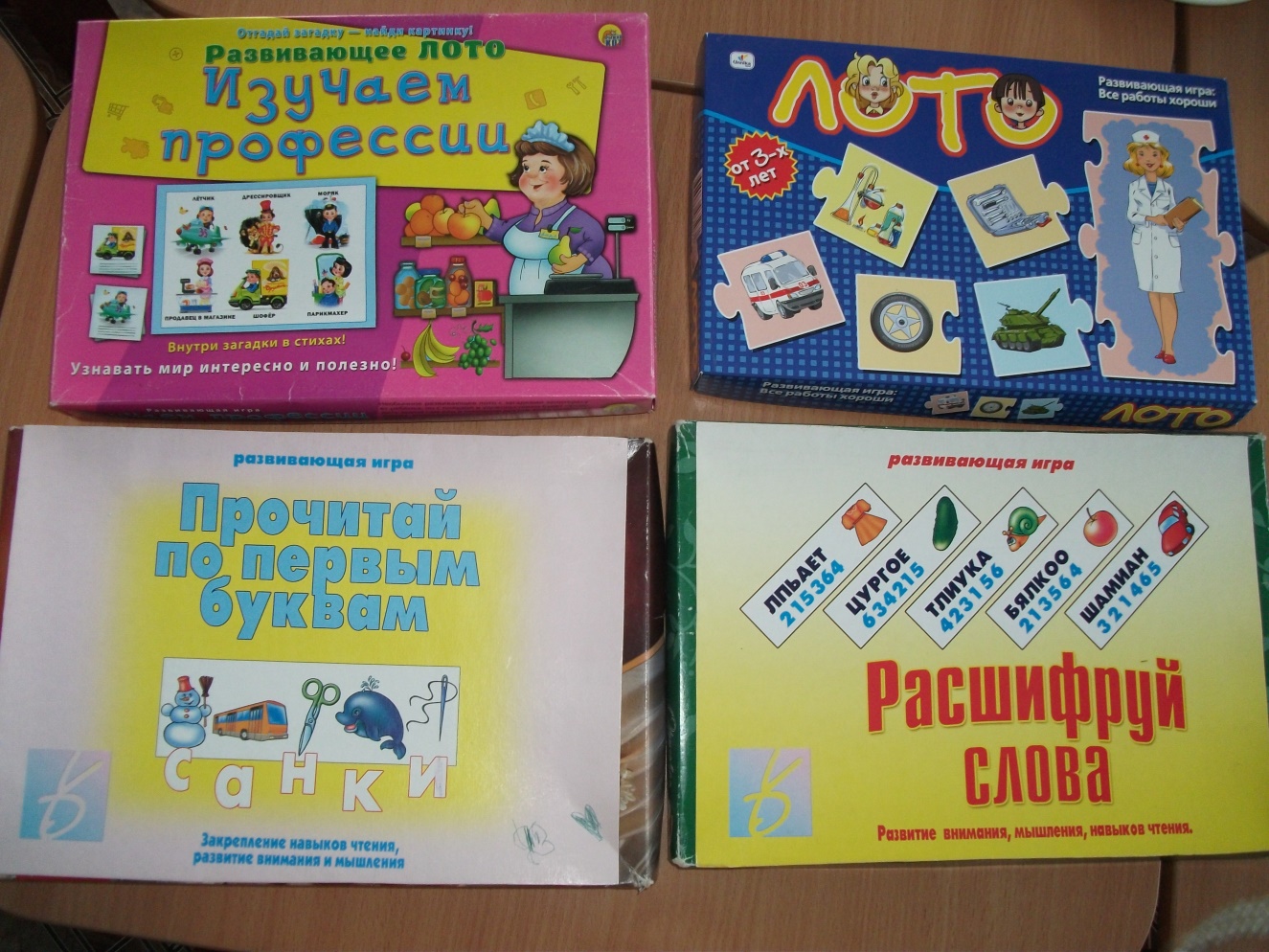 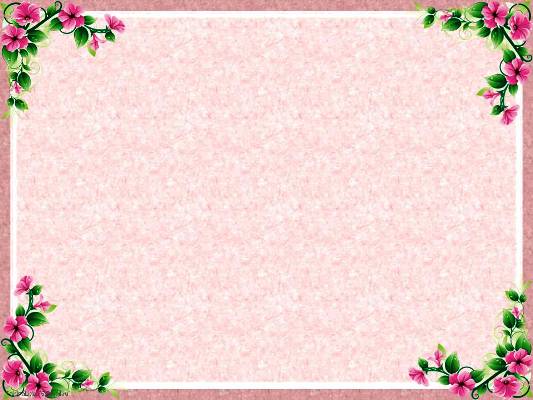 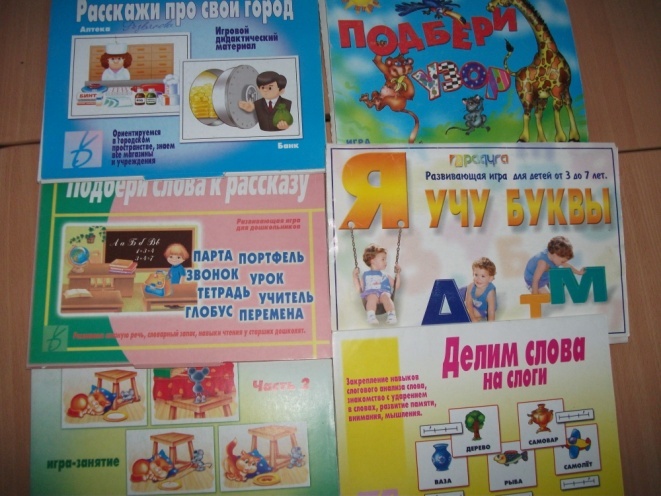 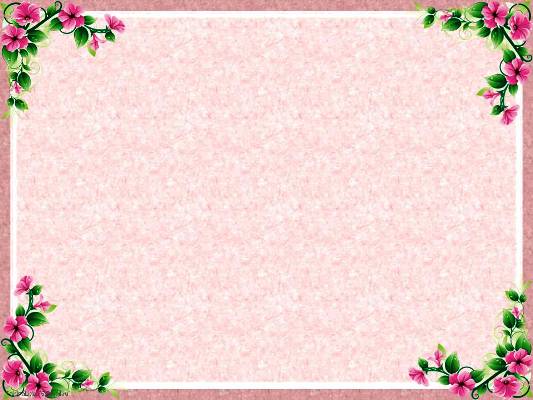 Мы должны стремиться к правильной, осознанной и активной речи детей, так как именно речевая активность является главным показателем успешности учебно-показательной, игровой, коммуникативной, трудовой и других видов деятельности.
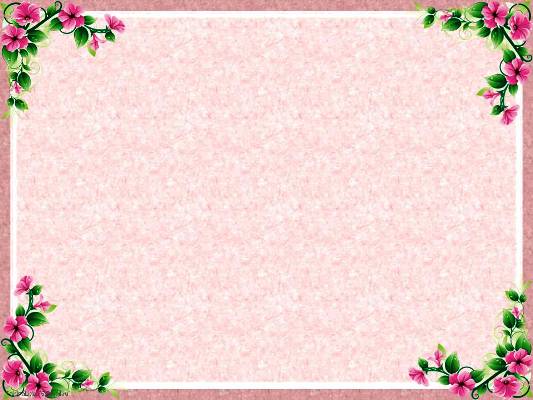 СПАСИБО ЗА ВНИМАНИЕ!